Developing and Validating Instruments: Basic Concepts and Application of PsychometricsSession 2: Psychometric Analysis for Scale Validation
Nasir Mushtaq, MBBS, PhD
Department of Biostatistics and Epidemiology
College of Public Health
Department of Family and Community Medicine
School of Community Medicine
Learning Objectives
Describe psychometric properties and essential components of scale validation

Discuss different statistical methods and procedures to evaluate pertinent psychometric properties of scales

Understand and explain the program syntax and resulting output from statistical packages used for psychometric analysis
Psychometric Analysis
Analysis of scales (measurement instruments) to ensure these are
Reliable
Valid

Objective
Improve a scale
Validate
Reliability
Reliability
Reliability
Reliability
Methods to measure internal consistency reliability for scale validation
Cronbach’s alpha
Item-total correlation
Inter-item correlation
Reliability
Cronbach’s Alpha (Coefficient Alpha)
Most commonly used measure of internal consistency reliability
Calculation slightly complex
Assumptions
Errors are not correlated with one another
Other assumptions of essentially tau-equivalent  model

“Alpha is the proportion of a scale’s total variance that is attributable to a common source”
Reliability
Example
Cross Sectional Study Design

Data
Community based sample, n=95
Self administered mail survey of adult current exclusive ST users

ST Dependence Measures
Fagerström Test of Nicotine Dependence (FTND-ST)
Six items scale
Total scale ranges from 0 to 10
Salivary cotinine concentration
Tobacco Dependence Screener (TDS)
Oklahoma Scale for Smokeless Tobacco Dependence (OSSTD)
Example
Table 1. Response to FTND-ST items
Reliability
Cronbach’s Alpha (Coefficient Alpha)
SAS Syntax

Proc Corr Data=FTND NoCorr ALPHA NOMISS;
Var  FTND_1 FTND_2 FTND_3 FTND_4 FTND_5 FTND_6;
Run;

Alpha: Cronbach’s Alpha
NoCorr
NoMiss
Reliability
Cronbach’s Alpha (Coefficient Alpha)
SAS Output
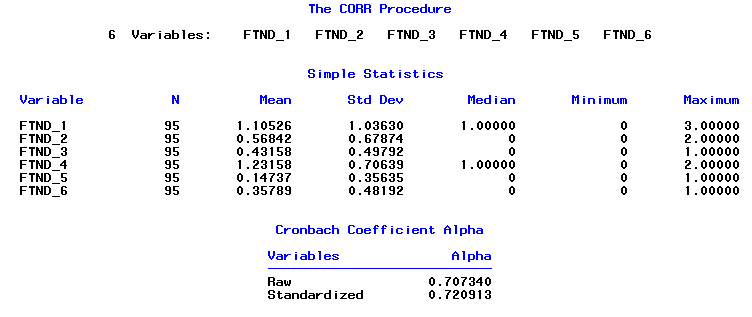 Raw α  based on covariance matrix
Standardized α  based on the correlation matrix
Reliability
Cronbach’s Alpha (Coefficient Alpha)
SAS Output
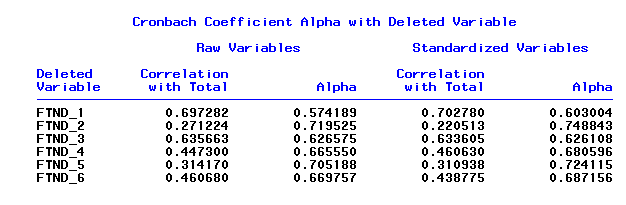 Reliability
Item-total correlation
Zero-order correlation between total score and items
Inter-item correlation
Zero-order correlation between items

SAS Syntax
Proc Corr Data=FTND PEARSON SPEARMAN NOMISS; 
Var FTNDTotal FTND_1 FTND_2 FTND_3 FTND_4 FTND_5 FTND_6;
Run;
	Pearson: Pearson product moment correlation
	Spearman: Spearman rank-order correlation
Reliability
Item-total correlation

SAS Output
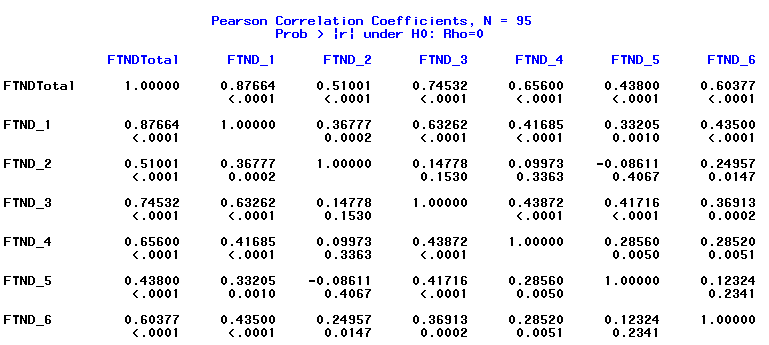 Reliability
Inter-item correlation

SAS Output
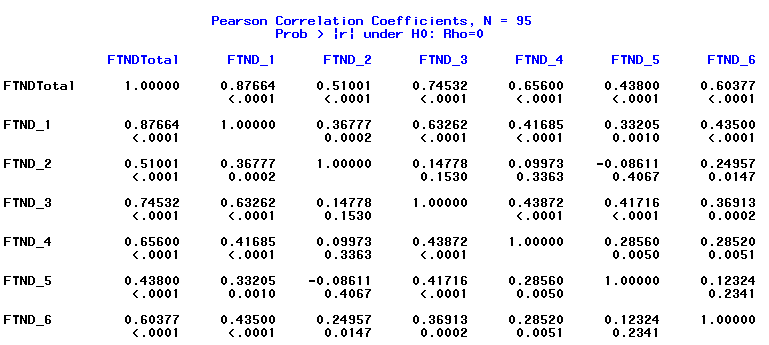 Reliability
Internal consistency criteria




	* α > 0.95 indicates redundancy
Reliability
Threats to Reliability

Homogeneity of the sample
Number of items (Length of the scale)
Quality of the items and complex response options
Validity
Validity
Extent to which a scale is truly measuring what it is intended to measure.
Does the scale measure the construct under consideration
Types of Validity
Face Validity
Content Validity
Criterion validity
Concurrent Validity
Predictive Validity
Construct Validity
Qualitative Methods
Quantitative Methods
Face Validity
Superficial assessment of the scale
If the scale looks like  to measure what it claims to measure
Example:
Physical dependence on smokeless tobacco (Tolerance)
I am around smokeless tobacco users much of the time
How many cans/pouches of smokeless tobacco per week do you use?

Face validity of the following in measuring tobacco dependence:
I enjoy the sensations of a long, slow exhalation of smoke.
Content Validity
Extent to which a scale measures its intended content domain
Domain Sampling Theory
An infinite number of items assess a construct
Scale is a sample of these items
Content validity assesses sampling adequacy
Representativeness of the scale for the intended construct

Qualitative evaluation of the scale
ValidityCriterion Validity
Criterion Validity
Extent to which a scale is related to another scale/ criterion or predictor

Concurrent Validity
Association of the scale under study with an existing scale or criterion measured at the same time

Predictive Validity
Ability of a scale to predict an event, attitude, or outcome measured in the future
Concurrent Validity
Criterion variable (Gold standard)
Previously validated measure
Scales measuring the same broader construct
Same or other dimensions the construct
Other characteristics
Factors related to the same domain 
Assessed at the same time (concurrently) when the scale under study was administered
Concurrent Validity
Example – Evaluation of FTND-ST
Criterion Variable
Salivary cotinine concentration
Other ST dependence scales
Tobacco Dependence Screener (TDS) based on DSM-IV & ICD-10
Oklahoma Scale for Smokeless Tobacco Dependence (OSSTD)
Severson Smokeless Tobacco Dependence Scale (SSTDS)
ST use characteristics
Quantity of ST use (number of cans per week – CPW)
Frequency of ST use (number of dips per day – DPD)
Duration of ST use (years of ST use)
Concurrent Validity
Example – Evaluation of FTND-ST
Statistical Test – Correlation analysis

SAS Syntax

	Proc Corr Data=FTND;
	Var FTNDTotal SCotinine TDSTotal 	 	    OSSTD SSTDS CPW DPD STUseYr;
	Run;
Concurrent Validity
Example – Evaluation of FTND-ST
Results
Table 2. Zero order correlation between FTND-ST and other dependence measures (Concurrent validity)
Concurrent Validity
Example – Evaluation of FTND-ST
Statistical Test – Simple Linear Regression
Proc Reg Data=FTND;
Model SCotinine = FTNDTotal;
Run;

%Macro TUC (var1=);
Proc Reg Data=FTND;
Model FTNDTotal = &var1;
Run;
%Mend;
%TUC (var1=TDSTotal); %TUC (var1=SCotinine); %TUC (var1=CPW); %TUC (var1=DPD); %TUC (var1=STUseYr); End;
OR
Concurrent Validity
Example – Evaluation of FTND-ST

Table 3. Association of FTND-ST with other dependence measures and tobacco use characteristics – Results of simple linear regression analysis
Concurrent Validity
Example – Evaluation of FTND-ST items
Correlation analysis


Table 4. Association between cotinine and FTND-ST items
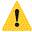 Concurrent Validity
Example – Evaluation of FTND-ST items
Multiple regression analysis

SAS Syntax

Proc Reg Data=FTND;
Model SCot = FTND_1 - FTND_6;
Run;
Concurrent Validity
Example – Evaluation of FTND-ST items
Multiple regression analysis
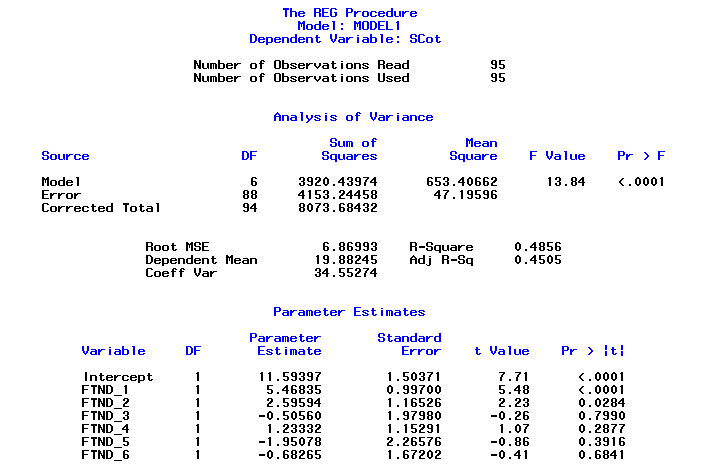 Predictive Validity
Ability of a scale to predict an event, attitude, or outcome measured in the future
Example
Predictive validity of FTND-ST for assessing ST cessation.
Predictive validity of Braden scale for assessing the risk of pressure ulcers.  

Statistical tests
Correlation analysis
Regression analysis
ValidityConstruct Validity
Construct Validity
Relies on the theoretical framework  used to define the construct
Convergent Validity and Discriminant Validity
Extent to which a scale is related to other variables or scales within the system of theoretical relationships.




Structure model (Factor analysis)
Scale dimensionality
Factor Analysis
Identify latent factors underlying a set of observable variables

Types
Exploratory Factor Analysis (EFA)
Data-driven approach to discover/explore unknown factorial structures
Confirmatory Factor Analysis (CFA)
Theory-driven approach to confirm hypothesized factorial structures
Exploratory Factor Analysis
Performed in the absence of sufficient theoretical or empirical information about the structure model of the scale.
Appropriate number of underlying factors are determined.
Unidimensional vs. multidimensional 

Methods to extract factors:
Principal factor, maximum likelihood, unweighted least squares,  etc.
Rotation of factors
Orthogonal rotations (Varimax): Forces the resulting factors to be uncorrelated. 
Oblique  rotations  (Promax): Allows correlations between the factors
Exploratory Factor Analysis
Criteria for extracting factors:
Kaiser eigenvalue criteria
	Factors with eigenvalues > 1

Scree test
Examine scree plot. Magnitude of eigenvalues on Y-axis and number of factors on X-axis. Retain factors above the elbow.

Proportion of variance accounted for
Retain a factor if it accounts for more than a specified proportion of variance in the dataset.
Exploratory Factor Analysis
Criteria for extracting factors

Interpretability criteria
Factors with > 3 with significant factor loadings.
Variables that load on a factor share some conceptual meaning.
Variables that load on different factors measure different construct/dimension.
Rotated factor pattern demonstrate simple structure
High loadings on one factor 
Low loadings on other factors

Parallel test
Velicer’s MAP test
Exploratory Factor Analysis
SAS Syntax
	
Proc Factor Data=EFA 
Simple Method=Prin 
Priors=SMC Scree 
Rotate=Varimax Round 
Flag=0.4 Mineigen=1
Nfact=2;
Var ______________;
Run;
Exploratory Factor Analysis
Example – OSSTD
Primary Dependence Motives (PDM) Subscale
Exploratory Factor Analysis
Example – Orthogonal Rotation
SAS Syntax
	
ODS Graphics ON;
Proc Factor Data=OSCTR_EFA Simple Method=Prin Priors=SMC Plot=Scree Rotate=Varimax 
Round Flag=0.4;
Var OSSTD1 OSSTD2 OSSTD3 OSSTD4 OSSTD5 OSSTD6 OSSTD7 OSSTD8;
Run;
ODS Graphics OFF;
Exploratory Factor Analysis
SAS Output
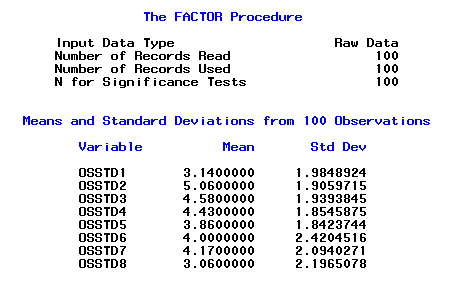 Exploratory Factor Analysis
SAS Output
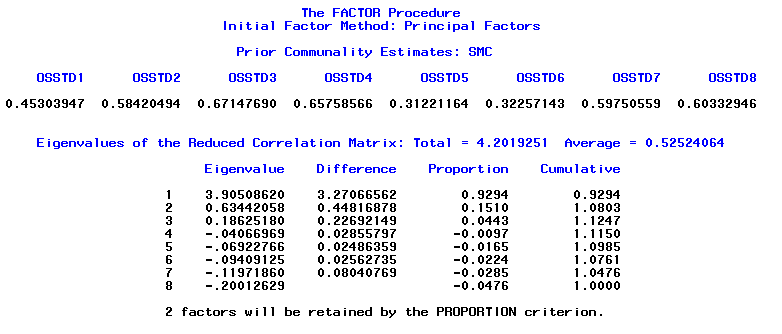 Exploratory Factor Analysis
SAS Output
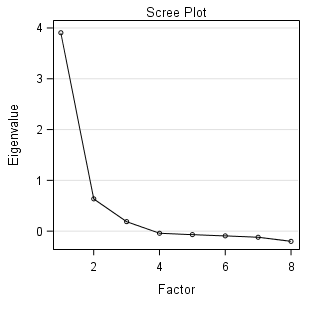 Exploratory Factor Analysis
SAS Output
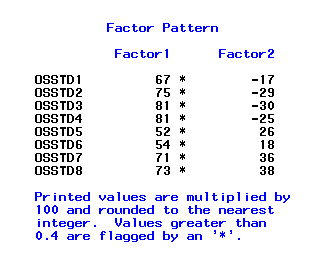 Exploratory Factor Analysis
SAS Output
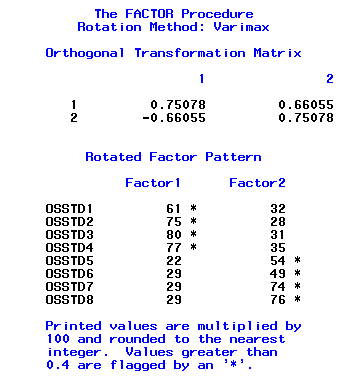 Exploratory Factor Analysis
Example – Oblique Rotation
SAS Syntax
	
Proc Factor Data=OSCTR_EFA Simple Method=Prin Priors=SMC Plot=Scree Rotate=Promax 
Round Flag=0.4;
Var OSSTD1 OSSTD2 OSSTD3 OSSTD4 OSSTD5 OSSTD6 OSSTD7 OSSTD8;
Run;
Exploratory Factor Analysis
SAS Output
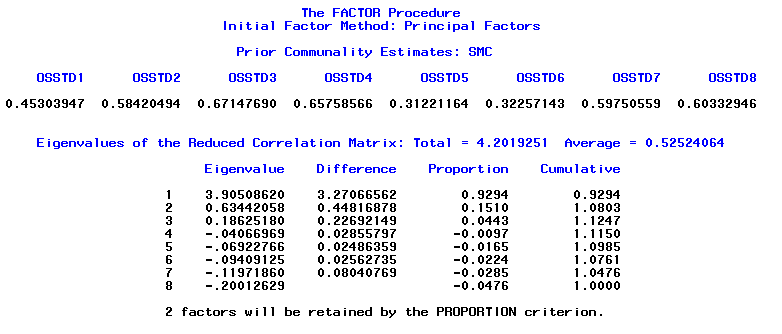 Exploratory Factor Analysis
SAS Output
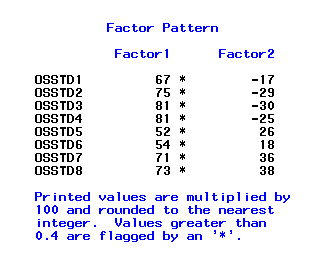 Exploratory Factor Analysis
SAS Output
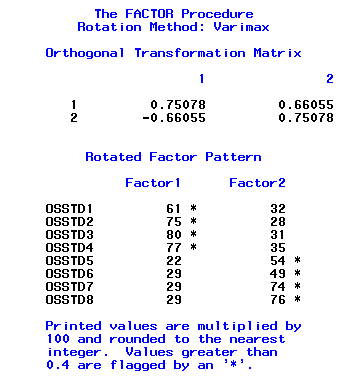 Exploratory Factor Analysis
SAS Output






Factors are correlated (r=0.62)
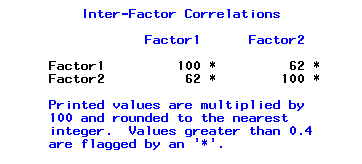 Exploratory Factor Analysis
SAS Output
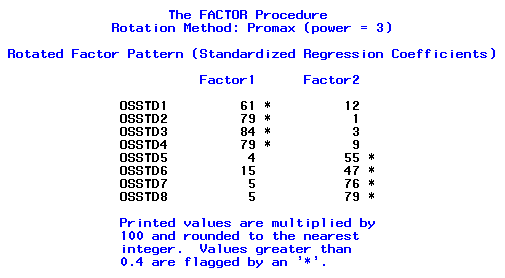 Exploratory Factor Analysis
Theoretically verify EFA results
Confirmatory Factor Analysis
CFA is used to test the validity of a hypothesized structure model.
Theory–driven approach to confirm factorial structure.
A priori
Number of factors
Loading of observed variables on each factor
Relationship between factors
Statistical Programs
AMOS, MPLUS, LISREL, EQS
SAS
Confirmatory Factor Analysis
Two-Factor Structure Model
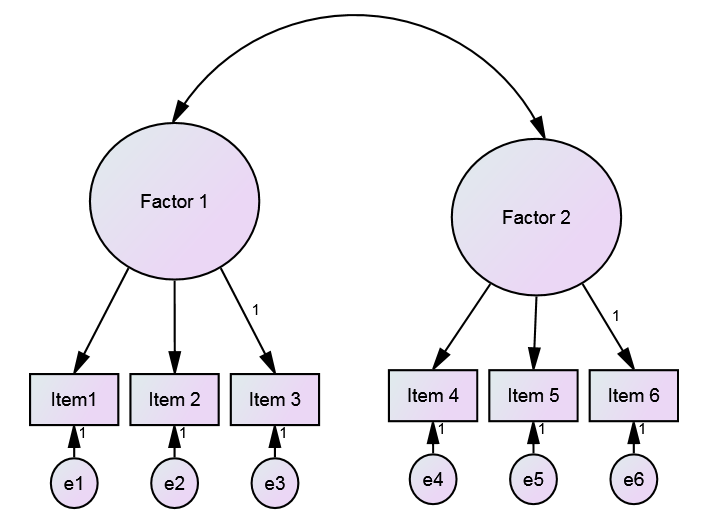 Confirmatory Factor Analysis
Testing the structure model
Evaluation of factor loadings and factor correlations
More than a dozen indexes
Fit Indexes
Pearson chi-square (χ2)
Most commonly reported index of model fit
H0: Model accurately represents the data
Nonsignificant χ2 test indicates – model fits the data
Limitation – Sample size effect
Larger sample size (>200)    Significant test 
			          (Artificial tendency to reject the model fit)
Small sample size      Nonsignificant test 
		               (Artificial tendency to support the model fit)
Confirmatory Factor Analysis
Fit Indexes
Goodness of Fit Index (GFI)
Similar to R2 in multiple regression – Proportion of variance and covariance accounted for by the model. 
GFI > 0.90 indicates good model fit.
Limitation – Effect of number of parameters estimated
Higher the number of parameters / complex models  Higher GFI

Adjusted Goodness of Fit Index (AGFI)
Similar to GFI
Takes into account the effect of number of parameter to estimate
Same criteria for model fit as for GFI
Confirmatory Factor Analysis
Fit Indexes
Comparative Fit Index (CFI)
Indicates the proportion of improvement in fit from null model to hypothesized model.
Less influenced by sample size.
CFI > 0.90  Acceptable model fit

Tucker Lewis Index (TLI)/Non-normed Fit Index (NNFI)
Similar to CFI
Takes into account the effect of model complexity
Same criteria for model fit as for CFI
Confirmatory Factor Analysis
Fit Indexes
Standardized Root Mean Square Residual (SRMR)
Compares  observed covariance estimates with the expected covariance if the model is correct.
  Sample size or    number of parameters  smaller SRMR
SRMR < 0.08  acceptable fit (0 indicates perfect fit)

Root Mean Square Error of Approximation (RMSEA)
Similar to RMSEA.
Less affected by the sample size.
Confidence intervals can also be computed.
RMSEA < 0.08  acceptable fit
Confirmatory Factor Analysis
Fit Indexes
Akaike Information Criterion (AIC) and 	         Bayesian Information Criterion (BIC)
Useful for comparing alternative factor models.
Model with smaller AIC/BIC value has better fit.

Other Indexes
Chi-square to degrees of freedom ratio (χ2/df)
Normed Fit Index (NFI)
Relative Fit Index (RFI)
Confirmatory Factor Analysis
Model Fit Indexes - Summary
Confirmatory Factor Analysis
Example – Structure model of FTND-ST
Unidimensional vs. multidimensional
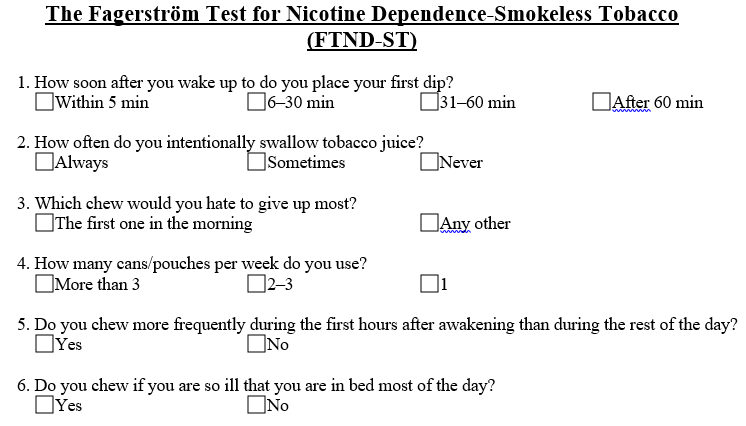 Confirmatory Factor Analysis
Model A: Two-factor solution
Model B: Two-factor solution
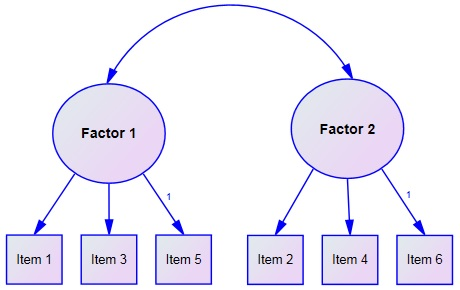 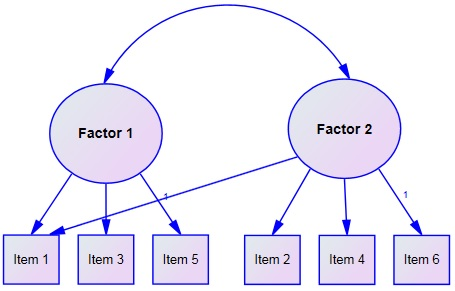 Model C: Unidimensional
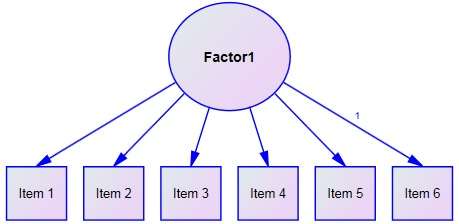 Confirmatory Factor Analysis
AMOS Results – Model A
Confirmatory Factor Analysis
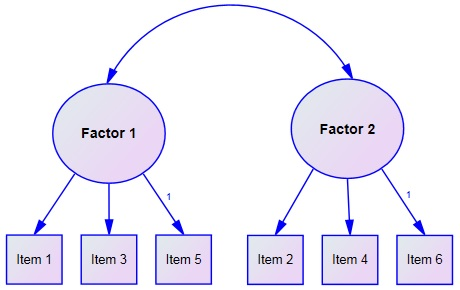 AMOS Results – Model A
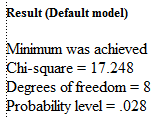 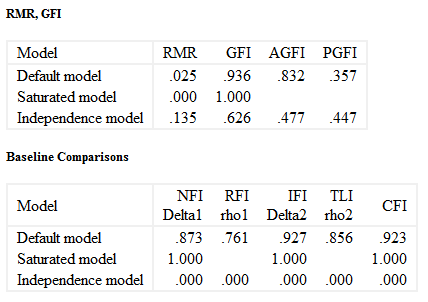 Confirmatory Factor Analysis
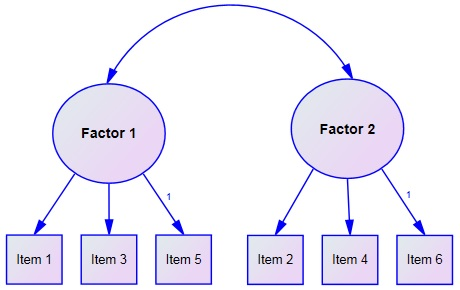 AMOS Results – Model A
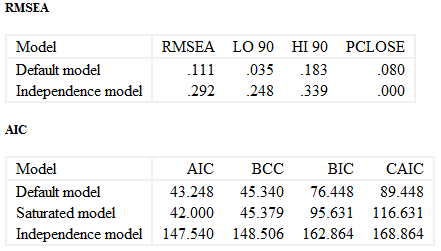 Confirmatory Factor Analysis
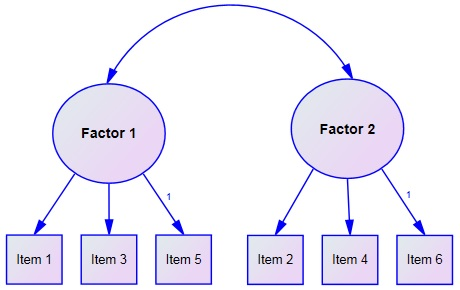 SAS Syntax – Model A

Proc Calis Data=OSCTR_CFA;
   Factor
      Factor1 ---> FTND_1,
      Factor1 ---> FTND_3,
      Factor1 ---> FTND_5,
      Factor2 ---> FTND_2,
      Factor2 ---> FTND_4,
      Factor2 ---> FTND_6;
   Pvar
      Factor1 = 1.,
      Factor2 = 1.;
   Fitindex  NoIndexType On(only)=[Chisq df ProbChi GFI			BentlerCFI SRMSR RMSEA_LL RMSEA UL_RMSEA];
  Run;
Confirmatory Factor Analysis
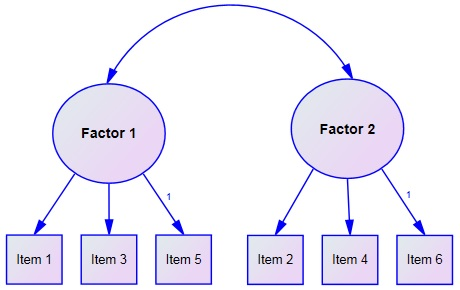 SAS Output
Factor Loadings
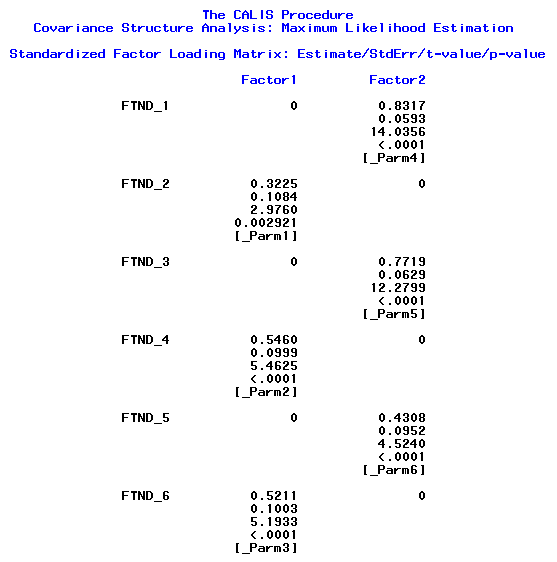 Confirmatory Factor Analysis
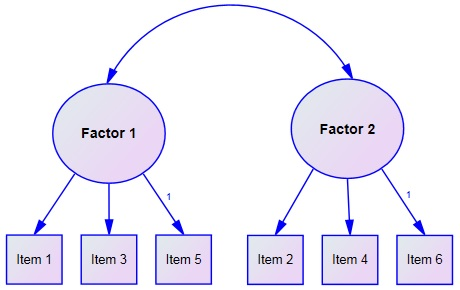 SAS Output – Model A
Fit Summary
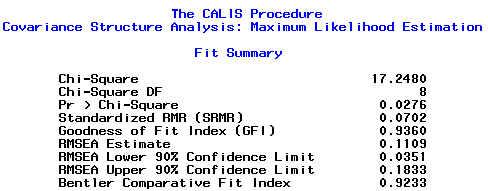 Confirmatory Factor Analysis
AMOS Results – Model B
Confirmatory Factor Analysis
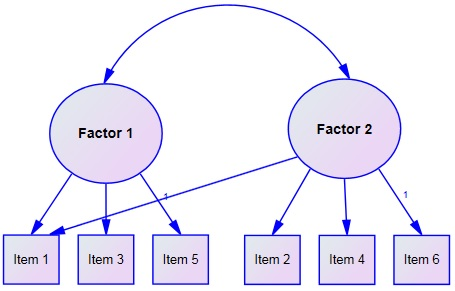 AMOS Results – Model B
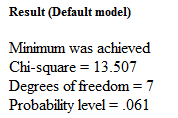 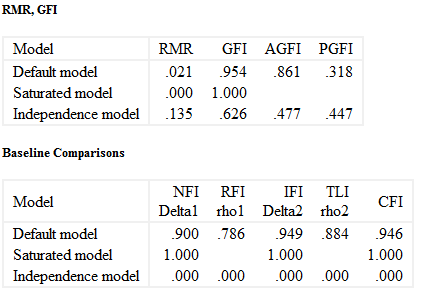 Confirmatory Factor Analysis
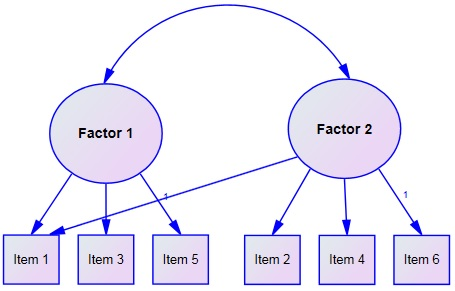 AMOS Results – Model B
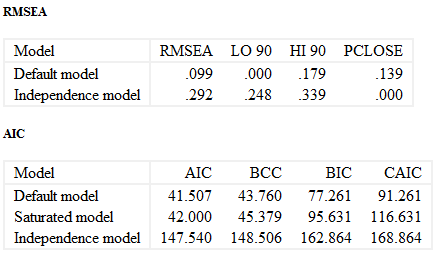 Confirmatory Factor Analysis
AMOS Results – Model C
Confirmatory Factor Analysis
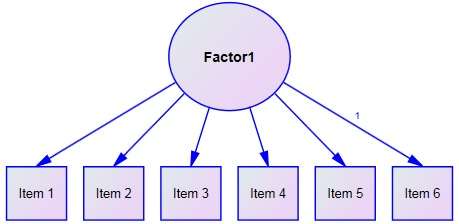 AMOS Results – Model C
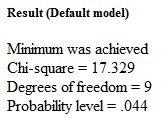 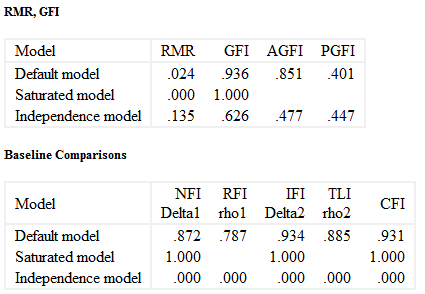 Confirmatory Factor Analysis
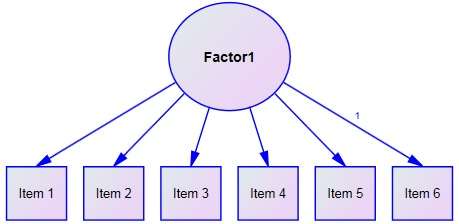 AMOS Results – Model C
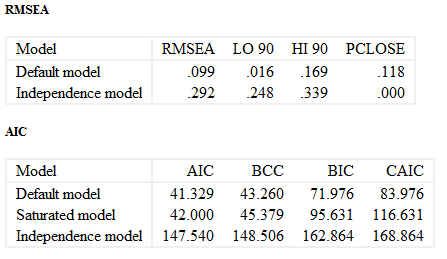 Confirmatory Factor Analysis
Revising the factor model
Fit of the hypothesized model is not satisfactory
Model respecification is performed
Model modification indexes help in respecifiying the model
Help determine parameters in the model which are misspecified.
Identify constraints in the model.
E.g., Correlation between two factors which was not specified in the original model or correlation between two indicators’ error terms.
Modification Index (MI) Value - Freeing the specified constraint will lower the chi-square value.
Identified constraints should be freed one at a time.
Respecification based on MI should be aligned with the theoretical framework of the model (scale).
Confirmatory Factor Analysis
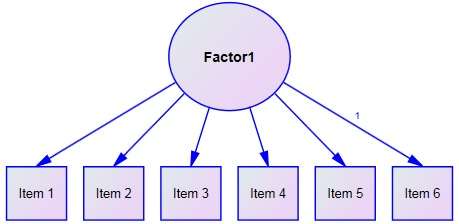 AMOS Results – Model C
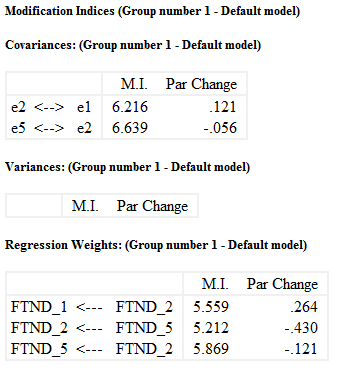 M.I. Anticipated decrease in chi-square if this constrain is freed.
If you repeat the analysis treating the covariance between e2 and e1 as a free parameter, the discrepancy will fall by at least 6.216.

Par Change: If you repeat the analysis treating the covariance between e2 and e1 as a free parameter, its estimate will become larger by approximately 0.121 than it is in the present analysis.
Confirmatory Factor Analysis
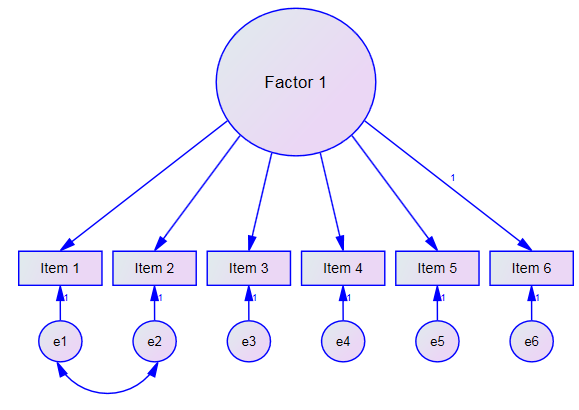 AMOS Results – Respecified Model C
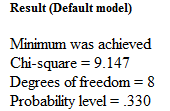 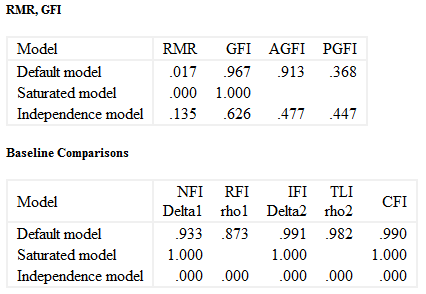 Confirmatory Factor Analysis
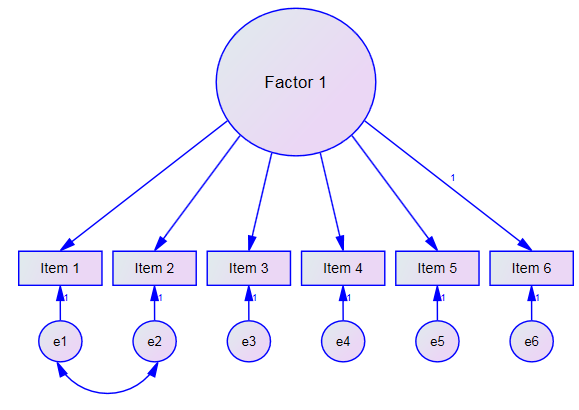 AMOS Results – Respecified Model C
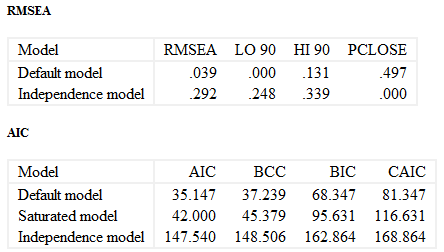 Confirmatory Factor Analysis
Table 5. Comparison of structure models of FTND-ST
*  Model respecification was performed by specifying correlated error between items 1 and 2.
Factor Analysis
Important considerations
EFA vs. CFA
Sample size
First-order model vs. higher-order factor model
ValidityDiagnostic Accuracy
Validity of diagnostic scales
Validity of diagnostic scales
ROC Curve
Example: Diagnostic accuracy of FTND-ST for TDS based dependence diagnosis 
SAS Syntax
	Only ROC curve

ODS Graphics ON;
Proc Logistic Data=FTND Descending Plots=ROC;
Model TDSDiag = FTNDTotal;
Run;
Quit;
ODS Graphics OFF;
Validity of diagnostic scales
ROC Curve
SAS Syntax

ODS Graphics ON;
Proc Logistic Data=FTND Descending;
Model TDSDiag = FTNDTotal / OUTROC=ROC ;
ROC; ROCContrast; 
Run;
Quit;
ODS Graphics OFF;

OUTROC: Generates a dataset with sensitivity and 1-specificity for each possible threshold value plotted in the ROC. Dataset is used for subsequent analysis
ROC: Statistics for ROC model and ROC curve
ROCContrast: Comparisons among models
Validity of diagnostic scales
ROC Curve
SAS OUTPUT
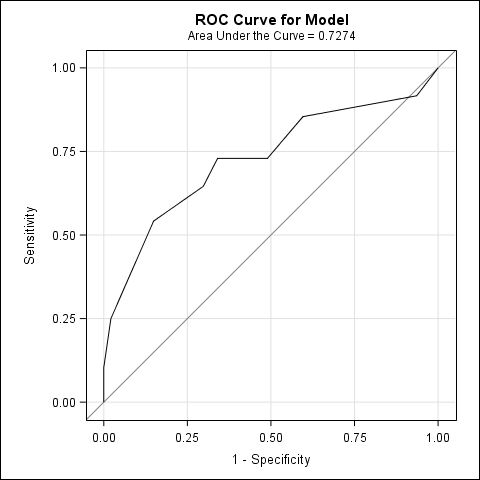 Validity of diagnostic scales
ROC Curve
SAS OUTPUT – Overall accuracy






AUC=0.727, 95%CI (0.645, 0.830)
AUC is significant
95%CI does not include 0.5 (AUC of diagonal line)
P-value < 0.05
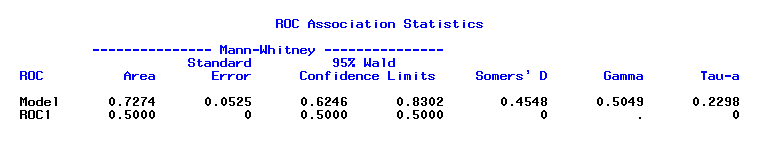 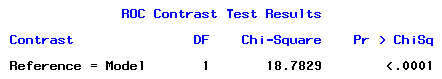 Validity of diagnostic scales
ROC Curve
SAS OUTPUT






Model’s Intercept and slope will be used to determine the cutoff score.
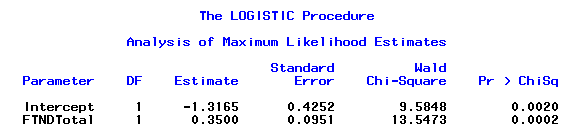 Validity of diagnostic scales
Optimal cutoff score
SAS Syntax
Data ROC2; Set ROC;
Logit = Log (_prob_/(1 - _prob_));
Cutoff = (Logit + 1.3165)/0.3500;
Sensitivity = _sensit_;
Specificity = 1- _1mspec_;
Youden = Sensitivity+Specificity-1;
Distance = SQRT(((1-Sensitivity)**2)+((1-Specificity)**2));
Run;
Proc Sort Data=ROC2;
By Descending YJ;
Run;
Proc Print Data=ROC2 NoObs;
Var Cutoff Sensitivity Specificity YJ Distance;
Run;
Validity of diagnostic scales
Optimal cutoff score
SAS Output








Use cost criterion to determine optimal cutoff score
	Sensitivity vs. Specificity
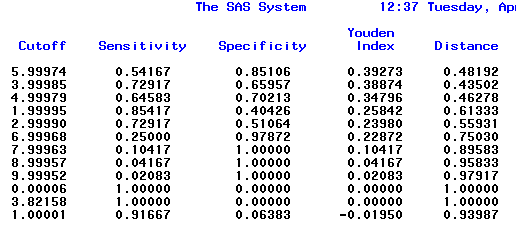 References
Abell, N., Springer, D. W., & Kamata, A. (2009). Developing and validating rapid assessment instruments. Oxford ; New York: Oxford University Press.
DeVellis, R. F. (2017). Scale development : theory and applications (Fourth edition). Los Angeles: SAGE.
Dimitrov, D. M. (2012). Statistical methods for validation of assessment scale data in counseling and related fields. Alexandria, VA: American Counseling Association.
Nunnally, J. C., & Bernstein, I. H. (1994). Psychometric theory (Third Edition). New York: McGraw-Hill.
Shultz, K. S., Whitney, D. J., & Zickar, M. J. (2014). Measurement theory in action : case studies and exercises (Second Edition). New York: Routledge.
Questions